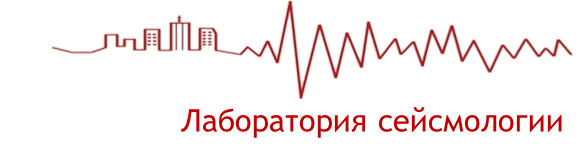 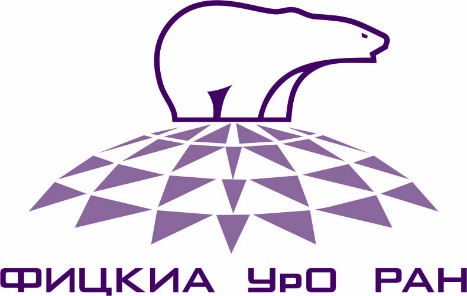 XXIV Уральская молодежная научная школа по геофизике
Идентификация льдотрясений среди локальных сейсмических событий на архипелаге Северная Земля
ФГБУН  ФИЦКИА им. акад. Н.П. Лаверова Уро РАН1, ФИЦ ЕГС РАН2
Морозова Екатерина Руслановна1, Конечная Яна Викторовна1,2
Научный руководитель работы – д.т.н. Антоновская Галина Николаевна1
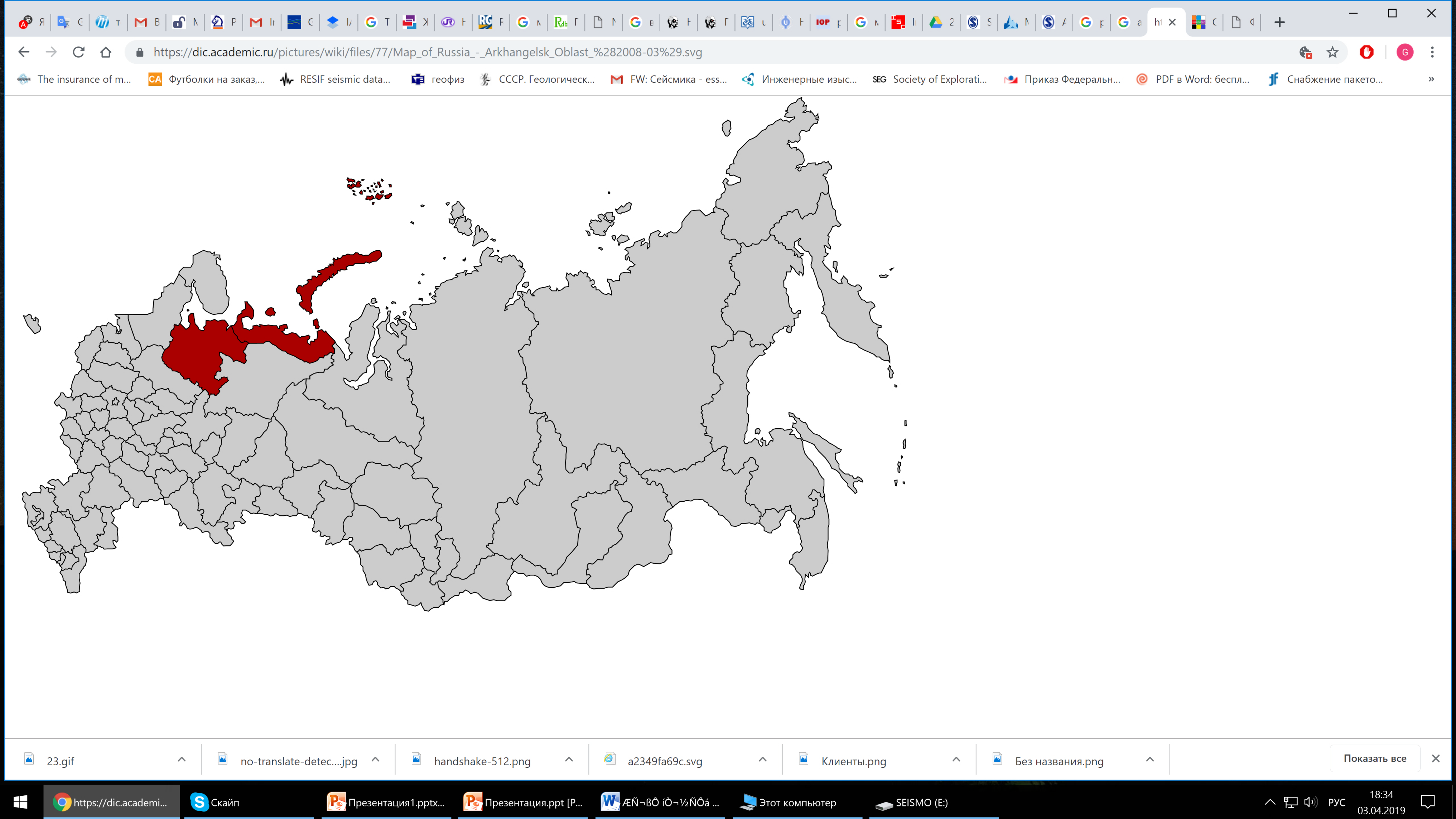 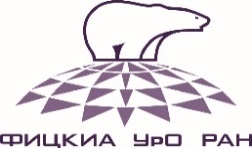 SVZ
OMEGA
ZFI2
архипелаг 
Северная Земля
архипелаг Земля Франца-Иосифа
Архангельская сейсмическая сеть
KOLBA
NVZ
AMDE1
LSH
Архангельск
ADZ
SHIP
KLM
Физическая карта рельефа архипелага Северная Земля. Новейшие разломы (1–4) с: а - достоверные, б - предполагаемые; 1 - сбросы, штрихи на опущенном крыле; 2 - взбросы, треугольники на приподнятом крыле; 3 - разломы неустановленного типа, штрихи на опущенном крыле; 4 - разломы без установленного смещения; 5 - стрелками показано направление смещения при сдвигах. Разломы с (6–8): 6 - активный спрединговый центр; 7 - нормальные разломы;8 - неклассифицированные разломы. Разломы с (9–13): 9 - надвиг и взброс; 10 - сдвиговый сброс (стрелка-направление сброса); 11 - фронт деформаций для орогенов; 12 - нормальные листрические разломы; 13 - неклассифицированные разломы; 14 - сейсмическая станция «Северная Земля» (SVZ);15 - зоны образования айсбергов и ледников
Сведения о ледниковой сейсмической активности архипелага Северная Земля
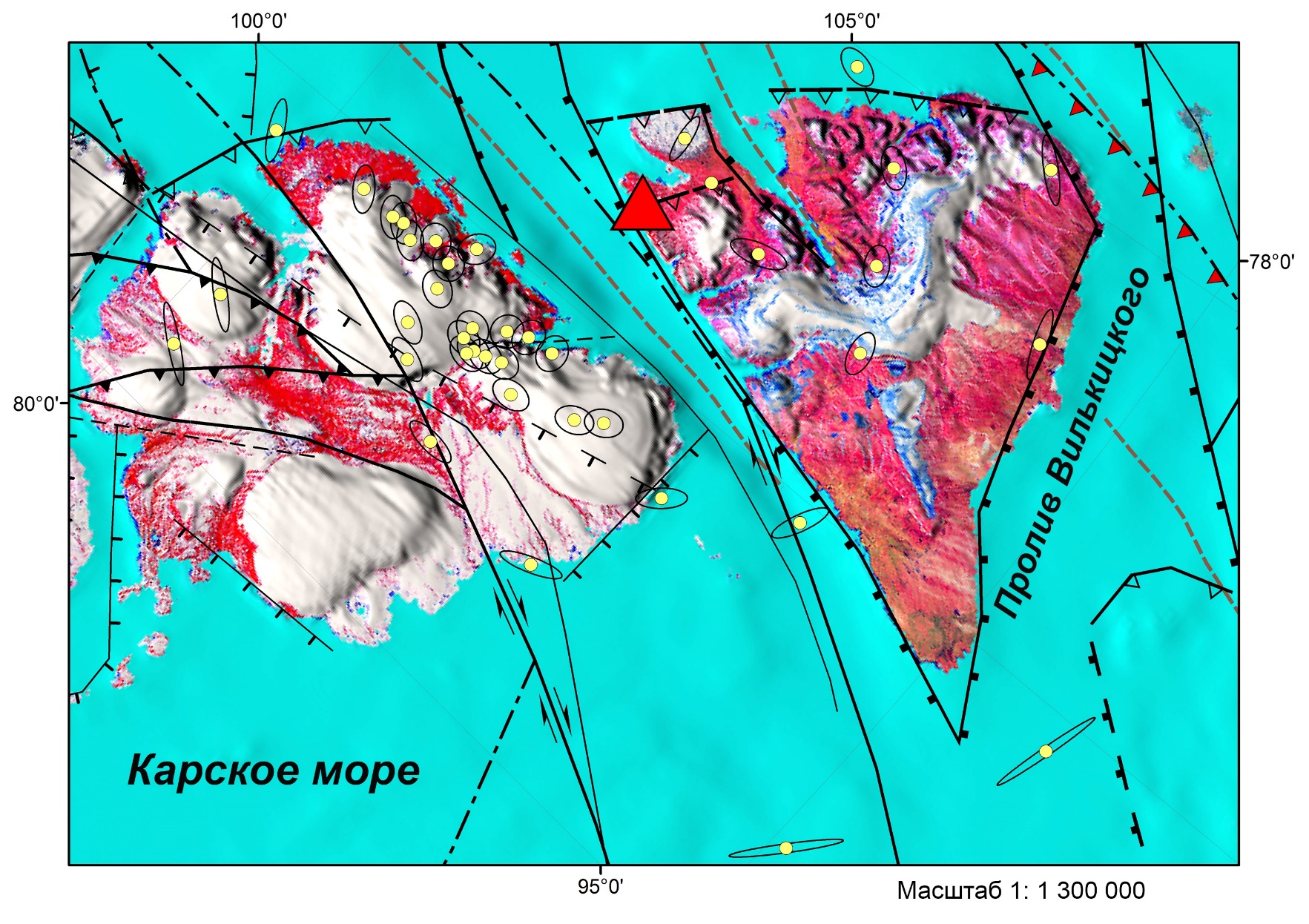 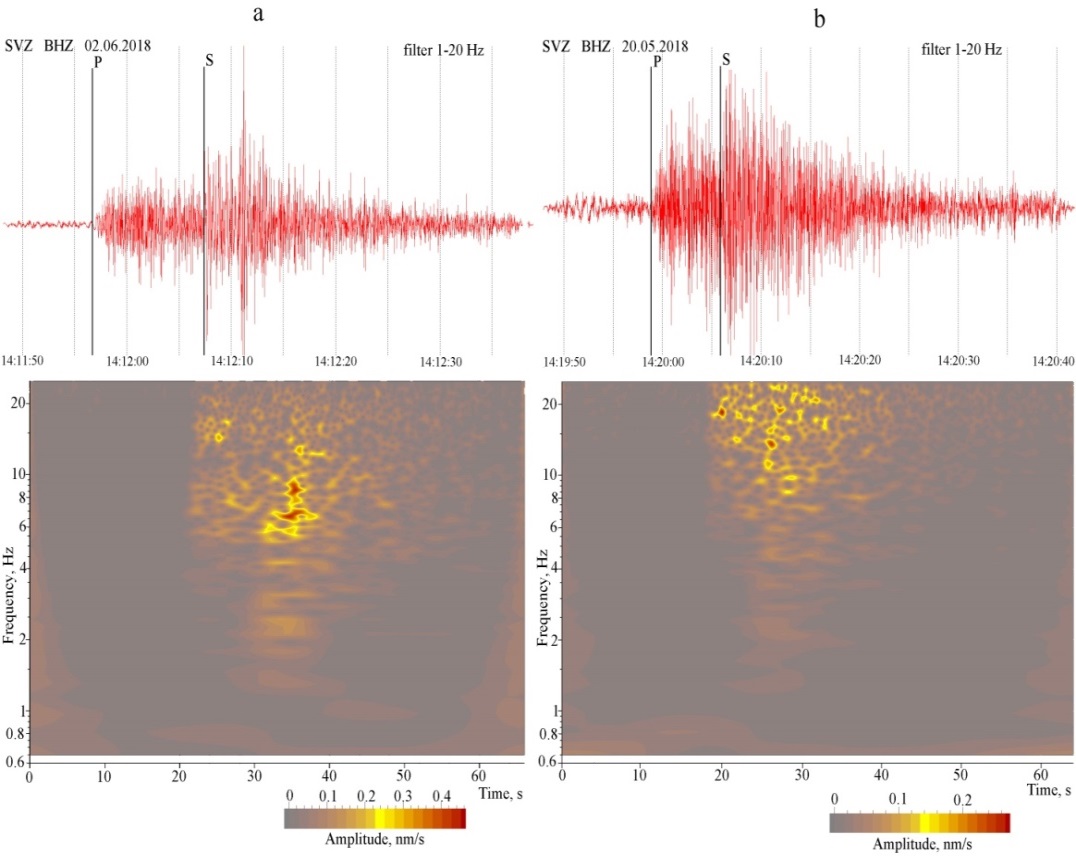 Волновые формы и СВАН-диаграммы локальных сейсмических событий, зарегистрированных SVZ: а – группа A, b – группа В
Анализ волновых форм (тип волн, их спектральный состав) дает возможность разделить ряд событий по их природе, т.е. отделить явления в ледовой толще от коровых землетрясений. Результаты пространственно-временного анализа показывают, что ледовые события инициируются произошедшими вблизи коровыми землетрясениями.
Топографическая карта (а) и тектоническая схема (b) района арх. Северная Земля. Литосферные плиты с: 1 – позднедокембрийским фундаментом, 2 – позднекембрийским фундаментом; 3 – Таймырский аккреционно-коллизионный комплекс; 4 – землетрясения, показанные желтым (а) и синим (b) с эллипсами ошибок, зарегистрированные с/с SVZ за 2017-2022 гг.
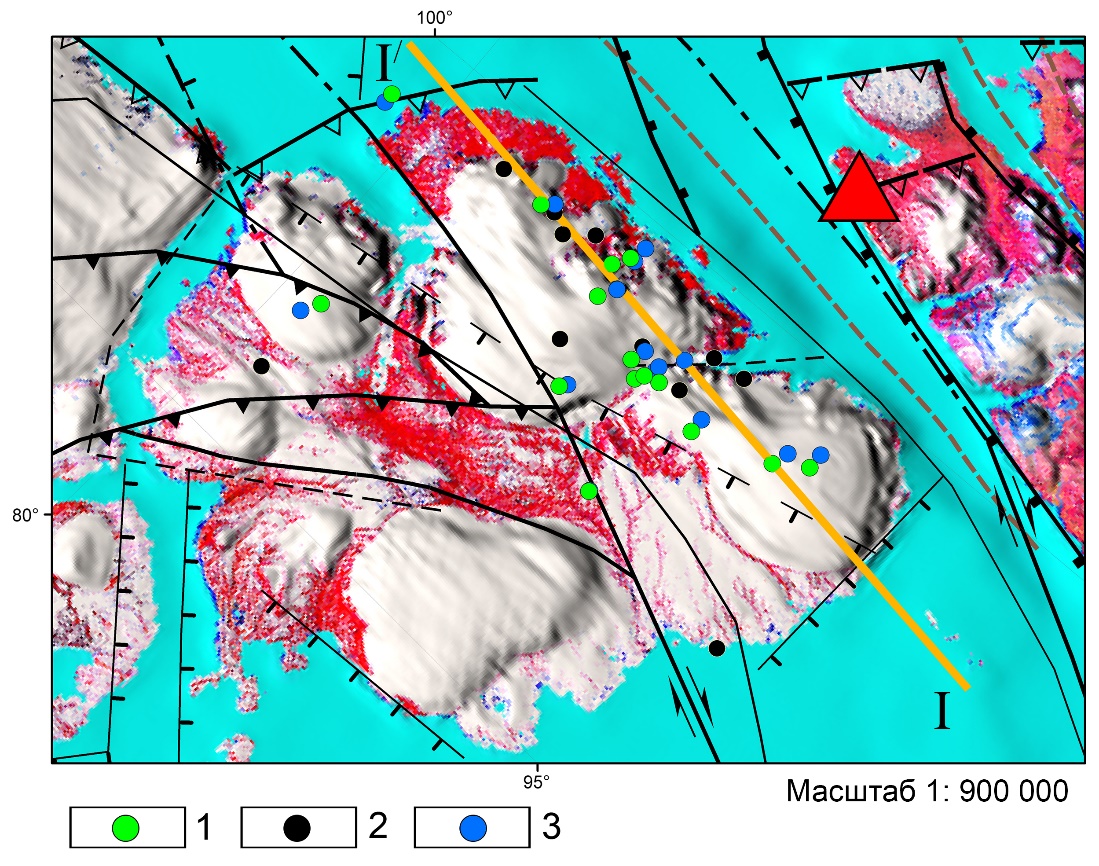 События на острове Октябрьской Революции на разных глубинах гипоцентра: 1 - группа А, h=0 km; 2 - группа В, h=0 km; 3 - группа А, h=25 km; красный треугольник - сейсмическая станция SVZ, I-I/ - линия, по которой выполнялись проекции эпицентров событий
Эпицентры «выстраиваются» в линейные структуры, анализ рисунка показывает, что события группы А располагаются западнее, относительно событий группы В. При расчете положения эпицентров мы зафиксировали глубину всех событий как h=0 км. В связи с вышесказанными особенностями волновых форм событий группы А, можно предположить, что они происходят глубже, чем события группы В. Перебор возможных глубин для группы A (для группы B h=0 км) показал, что при h=25–30 км эпицентры событий максимально совмещаются с событиями группы B, показанные на рисунке черными кружками. Таким образом, можно считать, что события группы А более глубокие, чем группы В, и расположены в консолидированной коре.
временные вариации миграции эпицентров по линии I-I/ для групп А и В
за период с 2017 по 2018 гг.
Ледниковые события о. Большевик (арх .Северная Земля)
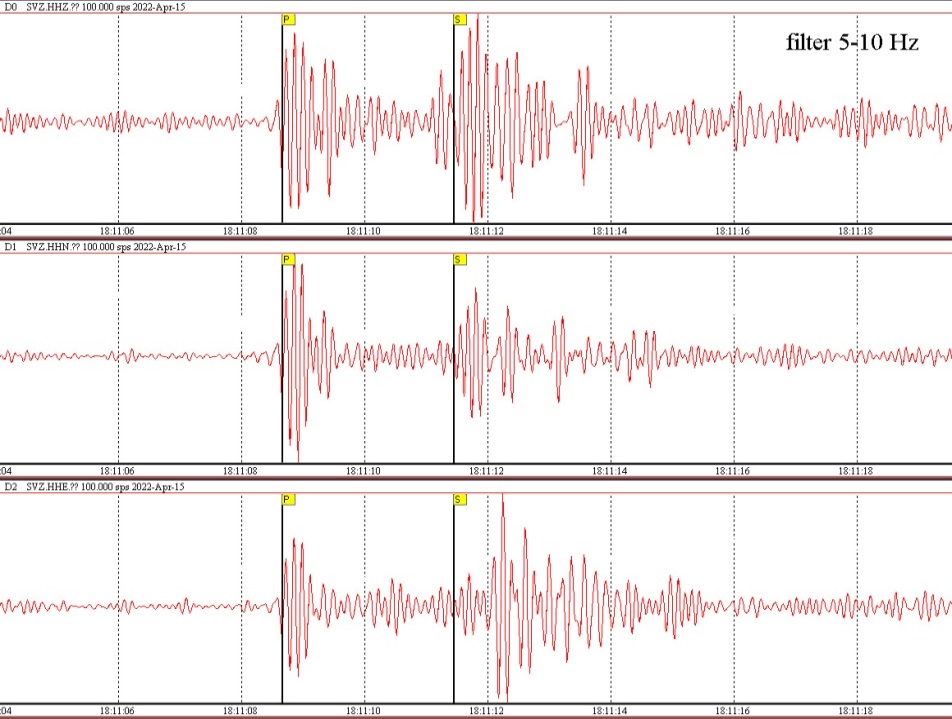 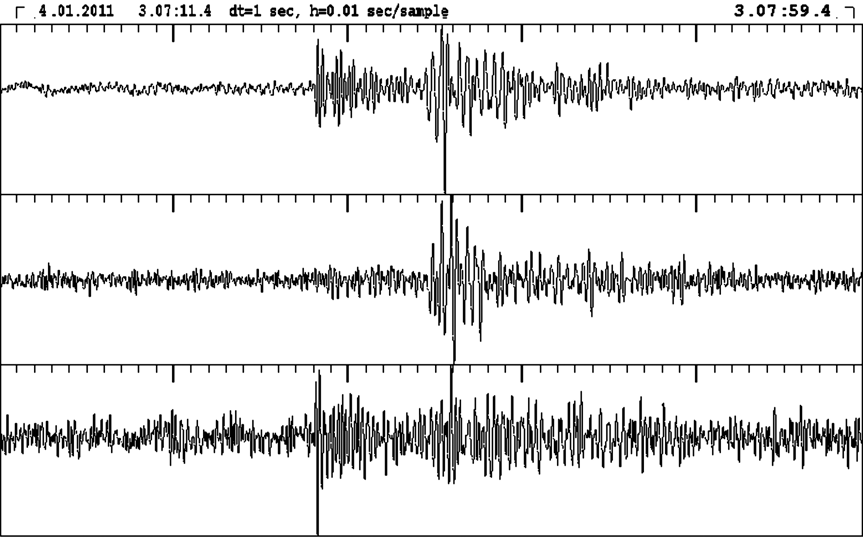 Пример записи сейсмического события из района ледника Пенк (арх. Шпицберген) (Федоров, Асминг, 2015)
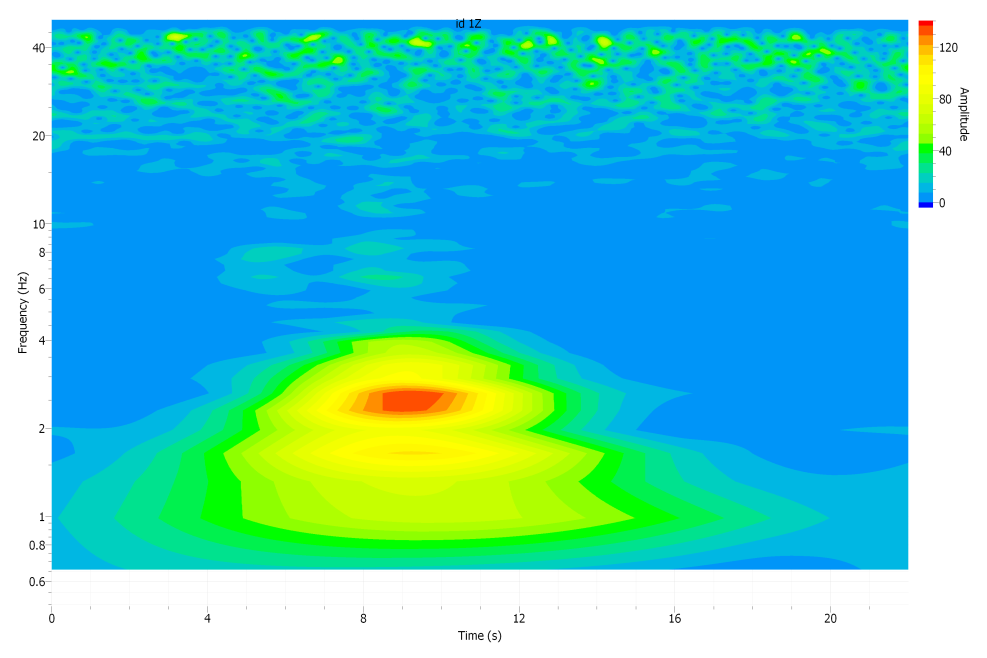 «Таким образом, обобщая полученные данные по сейсмическому наблюдению <…>, можно заключить, что регистрируемые на арх. Шпицберген локальные сейсмические события с подавляющим доминированием низких частот (< 5–6 Гц) в спектре записи, генерируются динамическими проявлениями местных ледников.»(Федоров и др., 2016)
Ледниковые события о. Большевик (арх .Северная Земля)
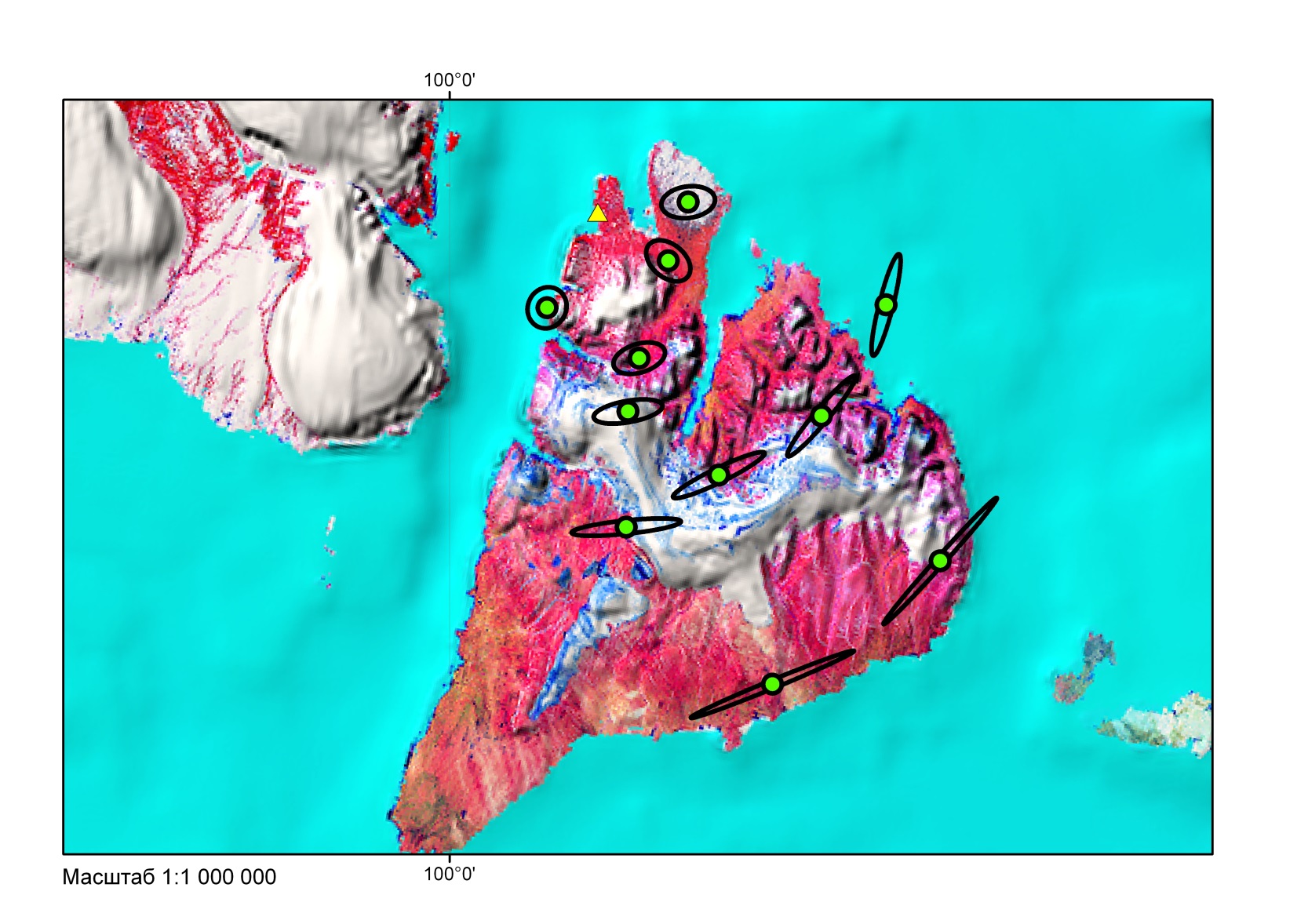 Эпицентры ледниковых сейсмических событий о. Большевик
за весь период наблюдений (2017-2022 гг.)
Импульсные колебания на записях с/с SVZ
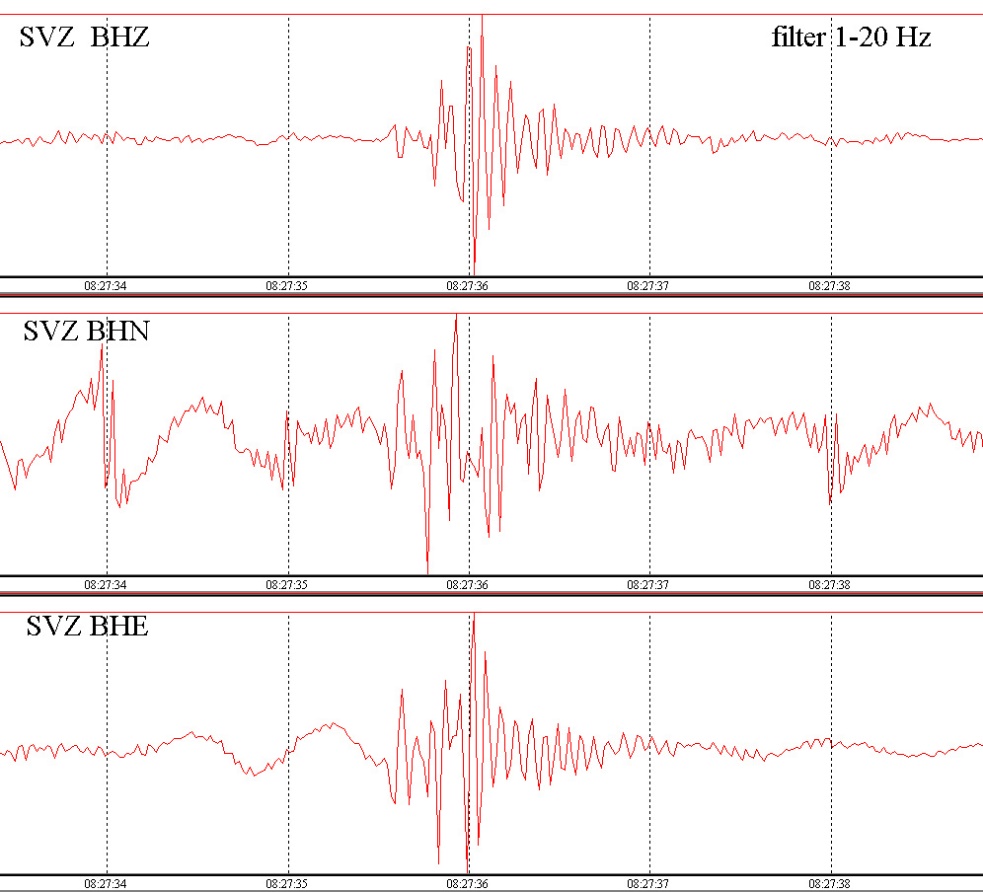 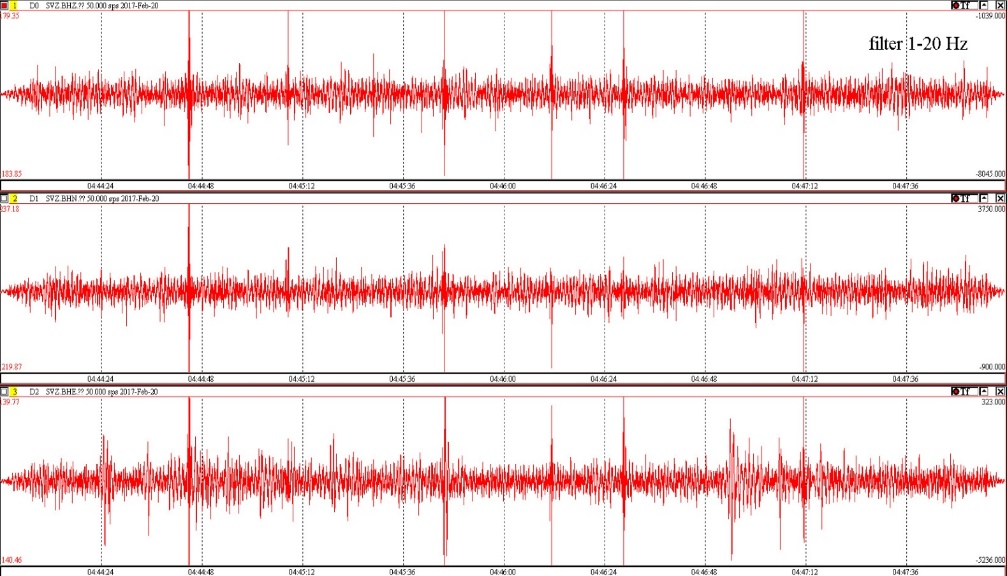 21.02.2017 08:27:35
Длительность 1.6 c
Азимут 248˚ (море)
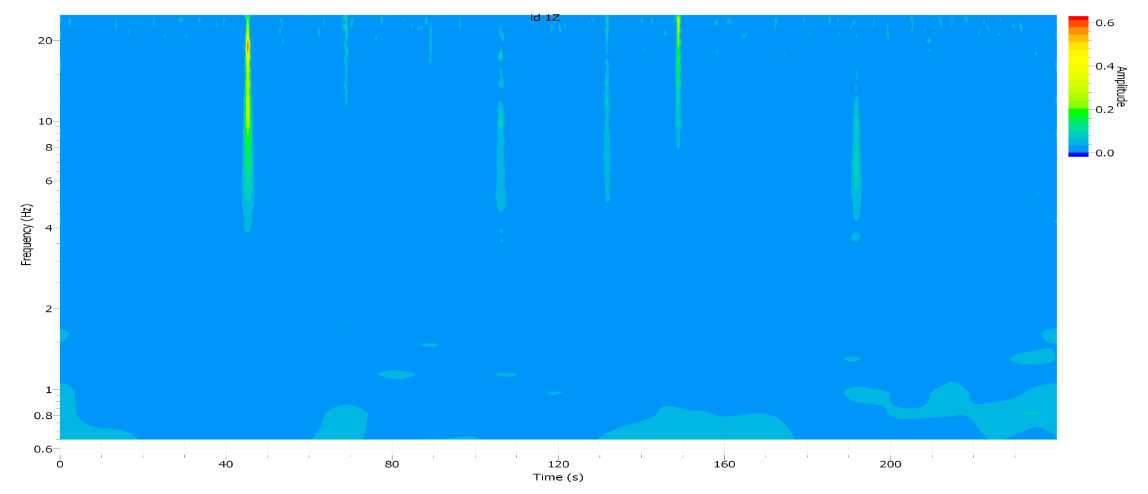 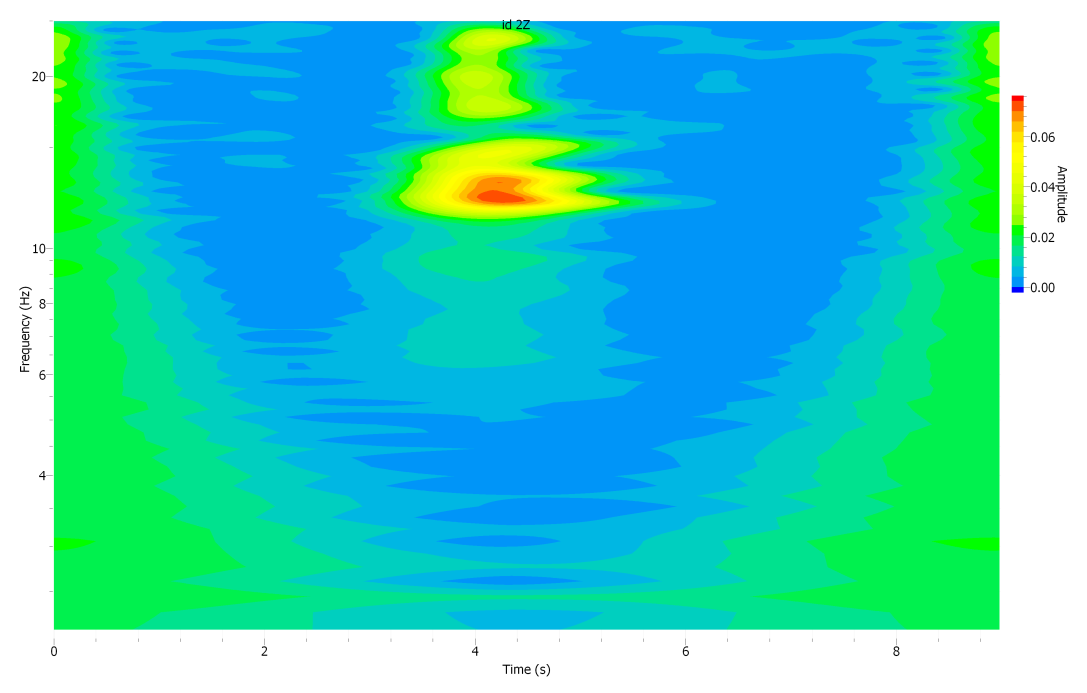 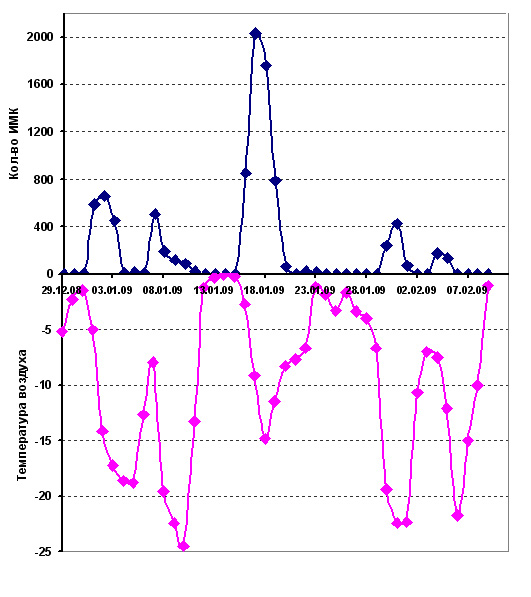 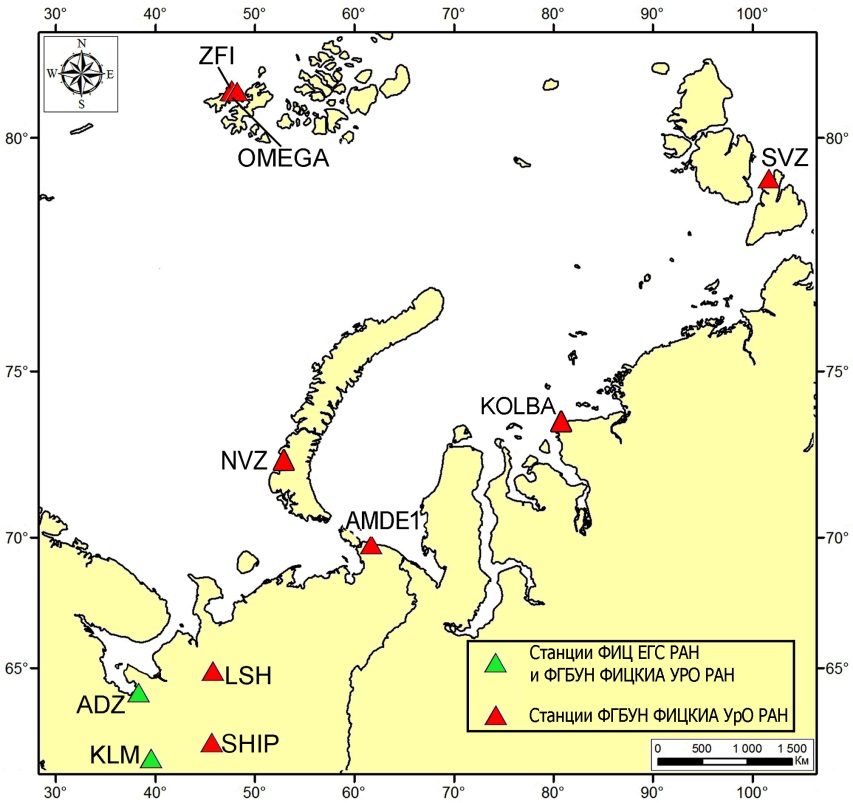 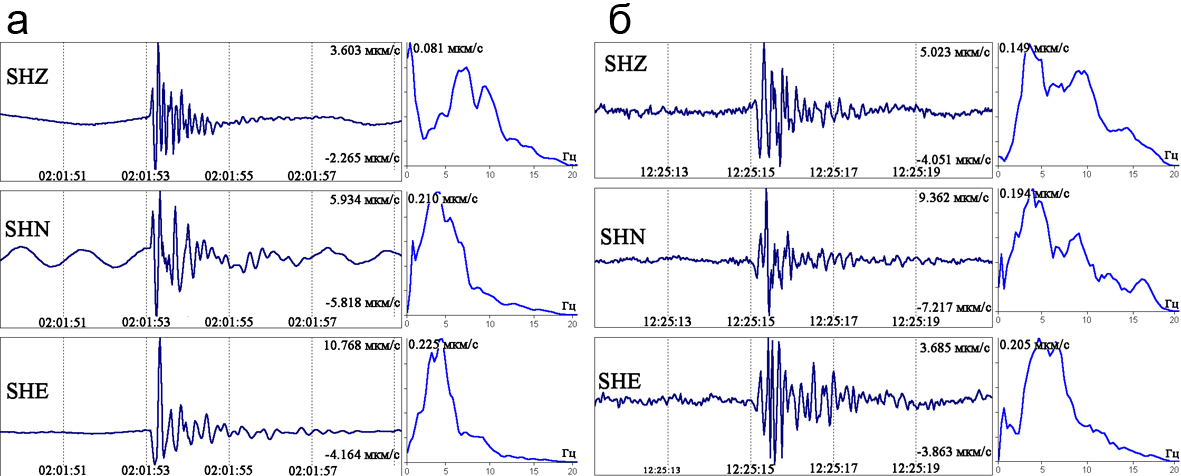 Импульсные микроколебания и их спектры с/с «Климовская»
16 января 2006 г., 02:01:53
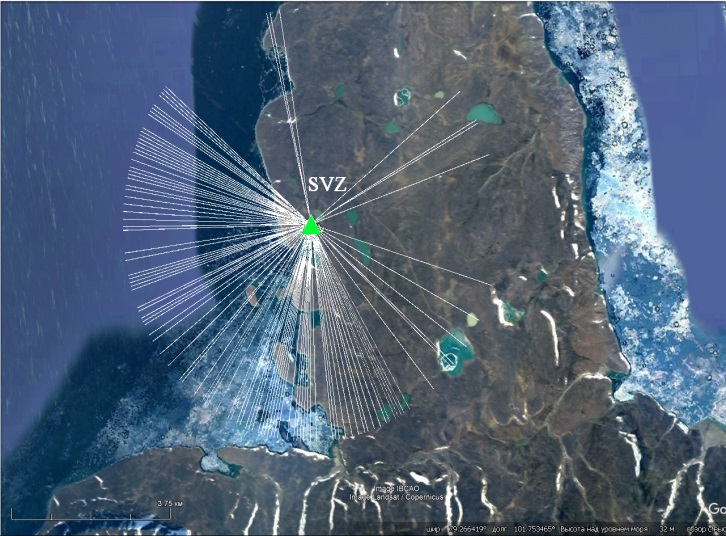 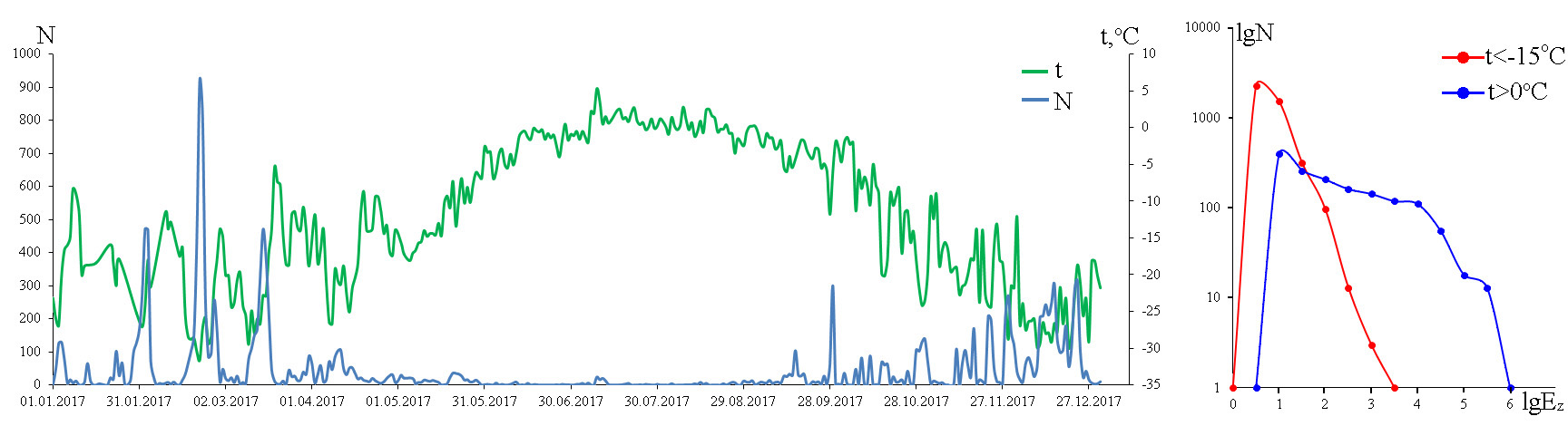 Временные вариации температуры воздуха и сейсмичности (количества событий)
График связи количества событий и их мощности для разных температур
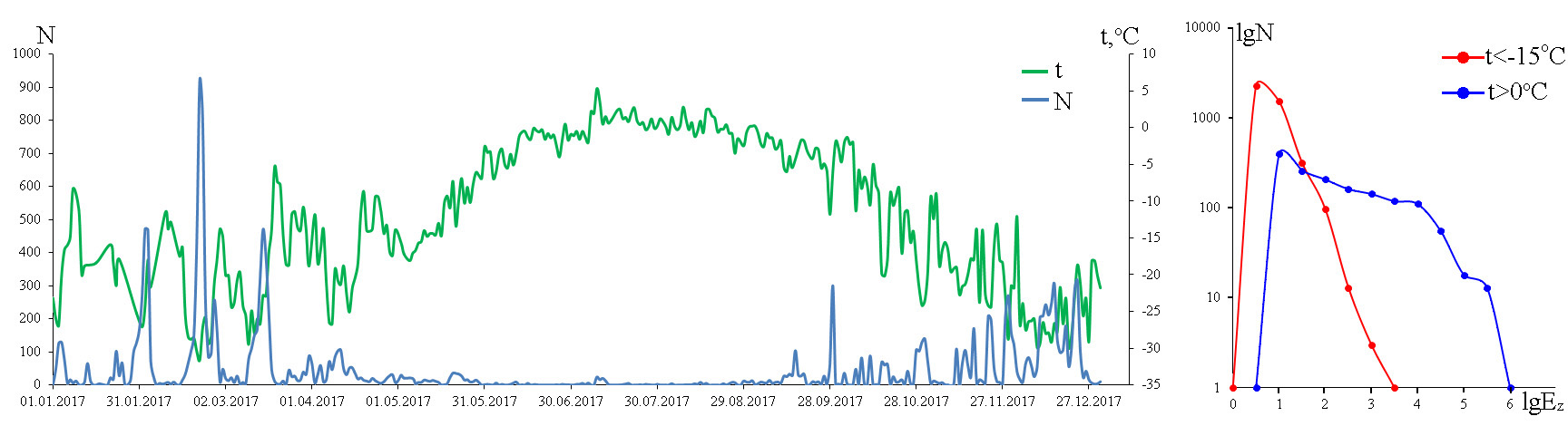 Разный наклон «графиков повторяемости» отражает разный механизм образования импульсов при отрицательных и положительных температурах.
Работа выполнена с использованием данных, полученных на уникальной научной установке «Архангельская сейсмическая сеть» (https://ckp-rf.ru/catalog/usu/310187/).
Спасибо за внимание!